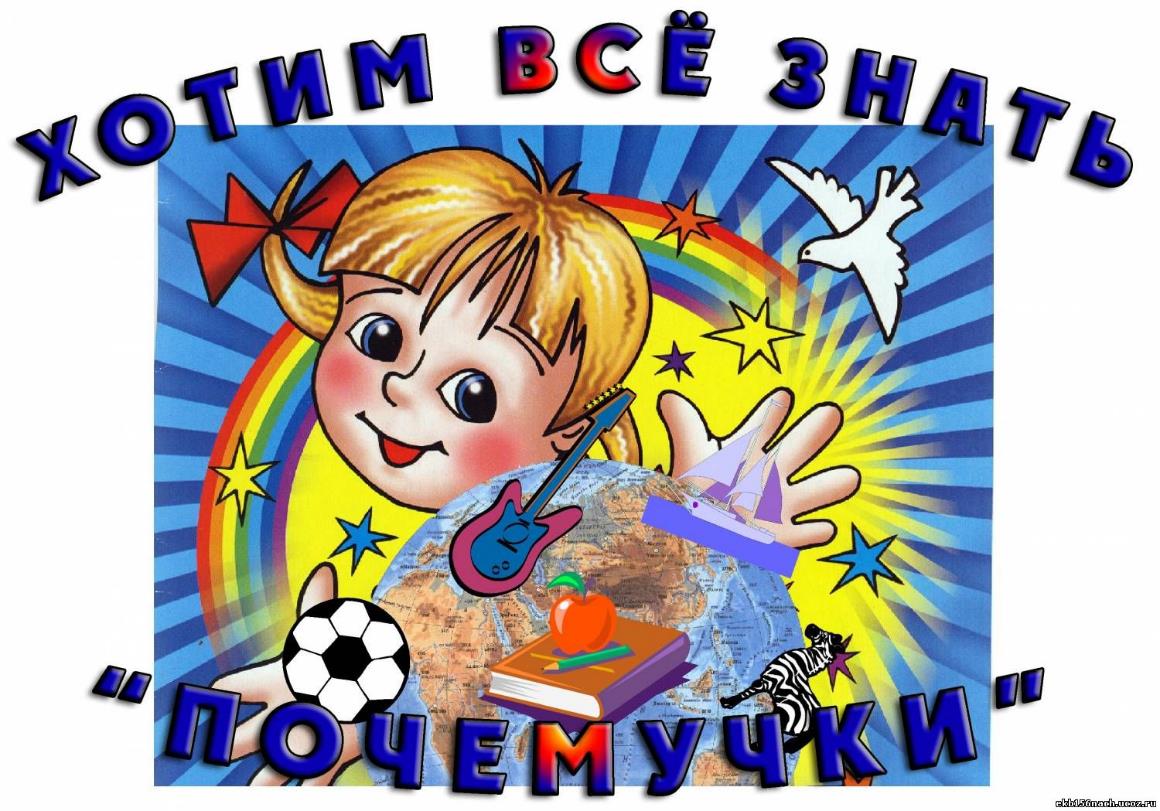 Интеллектуальное развитие детей  в средней группе .Выполнили: Земяхина Е.э., Шамшурина о.в
Цель: развитие умственных способностей, формирование  таких мыслительных умений  и  способностей,  которые позволяют легко освоить новое.
Задачи: развитие  зрительного восприятия (величина, форма); развитие речи (активизация и обогащения словарного запаса, развитие умения пользоваться фразовой речи при ответах на вопросы); развитие мышления, навыков конструирования ; развитие внимания и памяти; развитие зрительной и слуховой памяти; формировать мыслительные умения; развитие мелкой моторики .
Игры на развитие внимания
Мастер-класс  с родителями«Как легко растить Почемучек»
Настольные игры  на развитие логического мышления.
Паззлы.(развитие зрительного восприятия, мышления, памяти)
Логические  задания для закрепления материала по математике
Развитие мелкой моторики
Игры с природным материалом
Игры со счётными палочками(развитие мышления, навыков конструирования)
Дидактическая игра  «Собери картинку»(развитие зрительного восприятия, внимания)
Дидактическая игра «Логика-малышка»
Паззлы 60 деталей(развитие зрительного восприятия , мышления, памяти)
Дидактическая игра «Запоминайка»(развитие зрительной памяти)
Работа в индивидуальных тетрадях.
Работа в тетрадях
Наши результаты.
Интерес к камням  привёл нас к идее создания «Музея камней»
Рассматривание коллекции минералов
За внимание